伸びしろ
顧客層
キーワード
集客チャネル
SNS
自然検索
リスティング広告
比較・ランキング
潜在層
〇〇〇
これから悩みを持つ、
悩みの解決策は不明
比較検討層
〇〇〇
悩みの解決方法や特定の
サービスを比較検討中
顕在層
〇〇〇
特定のサービスを使いたい
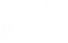 Confidential
© Media Theater .inc
本書の全部または一部の無断転載を禁じます
顧客層
検索キーワード例
競合A
自社
競合B
チャネル施策
コンテンツ
チャネル施策
コンテンツ
チャネル施策
コンテンツ
ビックキーワード
情報収集キーワード
SNS・ディスプレイ
広告
潜在層
これから悩みを持つ、
悩みの解決策は不明
比較検討キーワード
口コミキーワード
SNS類似
比較検討層
悩みの解決方法や特定の
サービスを比較検討中
目的キーワード
ブランド指名
キャンペーン/
無料体験キーワード
リマケ広告
顕在層
特定のサービスを使いたい
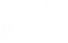 Confidential
© Media Theater .inc
本書の全部または一部の無断転載を禁じます
戦略仮説例
顧客層
競合B
自社
競合A
仮説①
チャネル施策
コンテンツ
チャネル施策
コンテンツ
チャネル施策
コンテンツ
潜在層
これから悩みを持つ、
悩みの解決策は不明
比較検討層
悩みの解決方法や特定の
サービスを比較検討中
仮説②
顕在層
特定のサービスを使いたい
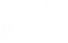 Confidential
© Media Theater .inc
本書の全部または一部の無断転載を禁じます
戦略仮説例
目的・ゴール
定量調査・定性調査で明らかにすること
顧客層
仮説①
〇〇
〇〇
〇〇
潜在層
これから悩みを持つ、
悩みの解決策は不明
比較検討層
悩みの解決方法や特定の
サービスを比較検討中
仮説②
〇〇
〇〇
〇〇
顕在層
特定のサービスを使いたい
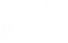 Confidential
© Media Theater .inc
本書の全部または一部の無断転載を禁じます